Unit 7  Sports and Good Health
Know Yourself
WWW.PPT818.COM
Learning aims:
1. 掌握本课的重点词汇，短语和句型。
2. 学习用英语谈论好习惯和坏习惯。
3. 养成好习惯，提高自我。
Lead in
Do you know yourself?
What good habits do you have?
What bad habits do you have?
PPT模板：www.1ppt.com/moban/                  PPT素材：www.1ppt.com/sucai/
PPT背景：www.1ppt.com/beijing/                   PPT图表：www.1ppt.com/tubiao/      
PPT下载：www.1ppt.com/xiazai/                     PPT教程： www.1ppt.com/powerpoint/      
资料下载：www.1ppt.com/ziliao/                   范文下载：www.1ppt.com/fanwen/             
试卷下载：www.1ppt.com/shiti/                     教案下载：www.1ppt.com/jiaoan/               
PPT论坛：www.1ppt.cn                                     PPT课件：www.1ppt.com/kejian/ 
语文课件：www.1ppt.com/kejian/yuwen/    数学课件：www.1ppt.com/kejian/shuxue/ 
英语课件：www.1ppt.com/kejian/yingyu/    美术课件：www.1ppt.com/kejian/meishu/ 
科学课件：www.1ppt.com/kejian/kexue/     物理课件：www.1ppt.com/kejian/wuli/ 
化学课件：www.1ppt.com/kejian/huaxue/  生物课件：www.1ppt.com/kejian/shengwu/ 
地理课件：www.1ppt.com/kejian/dili/          历史课件：www.1ppt.com/kejian/lishi/        c
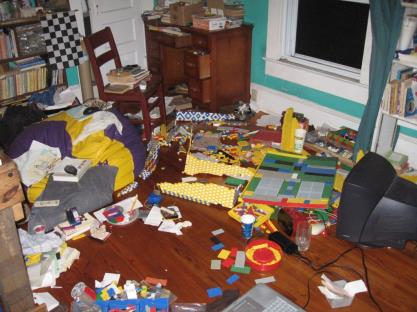 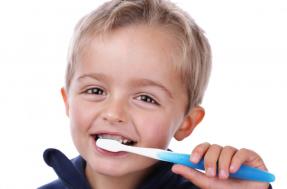 brush teeth
a mess
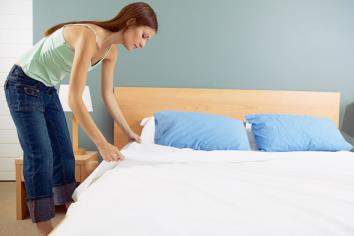 make the bed
get enough exercise
wash hands
watch too much TV
Words and expressions
step
towards
brush
n. 步骤；脚步
prep. 向；朝向
v. 刷 
n. 刷子
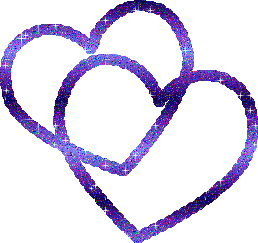 tooth
organized
mess
develop
n. (pl. teeth)牙齿
adj. 做事有条理的；有组织的
n. 杂乱；肮脏
v. 发展；使形成；培育
Reading
Read the lesson and fill in the blanks.
1. Know yourself! This is the _______step towards success.
2. I ________too many hours watching TV.
3. Good habits _____the way to good health and success.
4. Look at your lists. Are there any bad ______?
5. We should ______our rooms clean and organized.
first
spend
lead
habits
keep
Listening
Listen to the statements and match the people with the habits. Then draw       for good habits or        for bad habits.
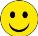 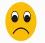 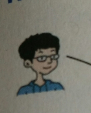 I brush my teeth three times a day.  (      )                      I always get up early.                        (      ) 
I spend too much time on the computer.
                                                          (      )
I often play basketball with my friends  after school.                                       (      ) 
I Always keep my room clean and organizes.                                          (      )
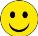 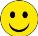 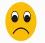 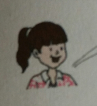 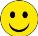 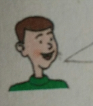 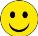 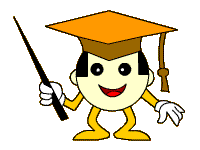 Language points
1. Take a piece of paper and write down a 
list of your habits.拿张纸，写下你的习惯清单。
(1) a piece of 一张/块。 piece为量词，一般修饰不可数名词。其他常见量词还有：
a bottle of 一瓶；a can of 一罐；a glass of 一杯。(2) write down 写下。如果跟代词，代词放在中间。（3）a list of 一张……的清单
2. I brush my teeth three times a day. 
    我一天刷三次牙。
brush one’s teeth 刷牙。
    tooth作名词“牙齿”，复数形式为teeth。
名词变复数与tooth变化规则相同的词有：
foot            
 goose
feet
geese
three times a day 一天三次。
 time作“时间”讲，是不可数名词。
 time作“次数”讲，是可数名词。表示次数概念时，“一次”用once，“两次”用twice，表示三次及以上用“基数词+ times”。
    —How many times do you go shopping every week? 你每周购物几次？
    —Twice. 两次。
3. I don’t always make my bed. 
    我总是不整理床铺。
make one’s bed    整理床铺
【学以致用】
 
Alice always _______ and her room is clean and tidy. 
A. goes to bed                      B. in bed
C. makes her bed                D. keeps her bed
C
4. I spend too many hours watching TV.
    我花太多时间看电视。
spend的常用结构有:
sb spend+时间/金钱+on sth 某人在某事 / 物上花费时间金钱
sb spend+时间/金钱+（in ）doing sth 某人花时间金钱做某事
【学以致用】 
He spent too much money _______ clothes.

He spent too much money ____________ (buy) clothes.
on
buying
Phrases   (Match)
1. a few times
2. a piece of paper     
3. a list of                   
4. brush one’s teeth  
5. three times a day   
6. make one’s bed     
7. develop good habits  
8. get up         

9. lead the way to

10. spend…doing…
一张纸

刷牙

养成好习惯

整理床铺

起床

一天三次

引领，带路

几次
……的清单
花费……（时间）做……
Fill in the blanks with the phrases in the box.
1. Will you be my partner? Then we can _____________the project together.
2. He is very sick. Are you sure this medicine will ___________him?
3. I was in a hurry this morning and I didn’t have time to ________________.
4. I am changing my bad habits. I want to ________________________.
5. Please _____________ your email address. I will send you the pictures.
write down        make my bed    work on   improve myself        work for
work on
work for
make my bed
improve myself
write down
Exercises
Ⅰ. 选词并用其适当形式填空

1. We should brush our ______ every day. 
2. He never cleans his room. And his room 
is always in a ______.
teeth
mess
enough
3. I don’t have                 money, but I’m happy. 
4. Nick exercises five ______ a day.
 5. You should keep your bed clean
 and                      .
times
organized
Ⅱ. 单项选择
1. Let’s _______ early tomorrow. We must leave for school at 6:00. 
A. get up                           B. get down 
C. get out                          D. get off 

2. I need _______ to write new words on them. 
A. two piece of paper       B. two piece of papers
C. two piece papers         D. two pieces of paper
A
D
B
3. She couldn’t do the job ____, so the boss was angry. 
A. enough good              B. good enough
C. enough better            D. better enough
4. Nick spends an hour ____ every day. 
A. exercise                       B. exercising 
C. to exercise                   D. exercised
B
5. You should change your bad habits because good habits lead the way ____ health and success. 
A. for        B. to         C. with         D. of
B
Ⅲ. 完成句子
1. 我通常早起床。
I usually ______ ______ early. 

2. 我花费了太多时间看电视。
I ______ too many hours ________ TV.
 
3. 我总是不整理床铺。
I don’t always ______ ______ ______.
get        up
spend                              watching
make      my       bed
Homework
What bad habits do you have?
Write down the list of your bad habits and try to change these bad habits.